CS3841Week 3, Class 2
Today
TCP Sockets in Python (in this slide deck)
TCP Sockets in C (in separate files)
SE-2811
Slide design: Dr. Mark L. Hornick
Content: Dr. Hornick
Errors: Dr. Yoder
1
[Speaker Notes: And Week 3, Class 1

19q1: Print 1-2,8-17]
TCP Client in Python
tcp_socket = socket.socket(socket.AF_INET, 				socket.SOCK_STREAM)
tcp_socket.connect((server_host,server_port))
tcp_socket.sendall(message)
response = tcp_socket.recv(response_size)
tcp_socket.close()
See Chapter 2: Application Layer
2
[Speaker Notes: Note: response_size is NOT the size of the internal buffer used to store received data.  Whatever information the sender says will be stored in a large buffer on the local machine.  Instead, it is the maximum size of response (in bytes)

18q1: sendall added after class]
TCP Server in Python
listen_socket = socket.socket(socket.AF_INET, 				socket.SOCK_STREAM) listen_socket.bind((listen_interface,listen_port))
listen_socket.listen(1) # Num of conn. to accept
data_socket, sender_address = listen_socket.
							 accept()
data = data_socket.recv(response_size)
data_socket.sendall(response_data)
data_socket.close()
listen_socket.close()
See Chapter 2: Application Layer
3
[Speaker Notes: 18q1: sendall added after class]
Acknowledgement
This these slides are based on the text
Computer Networking: A Top Down Approach 7th edition Jim Kurose, Keith RossAddison-WesleyI have an extra copy
to borrow!
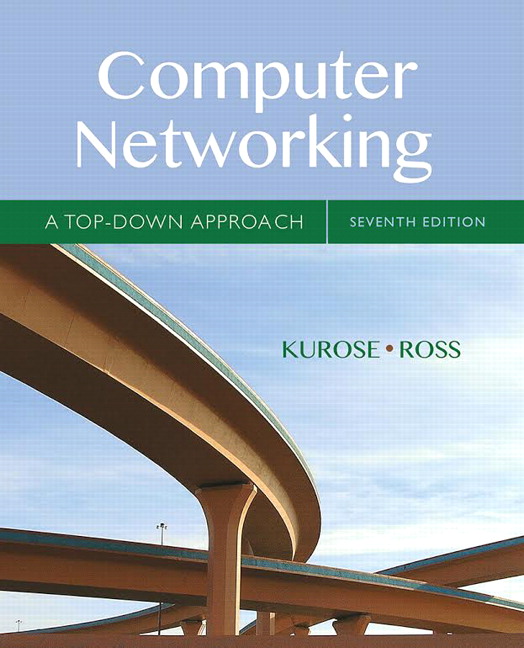 SE-2811
Dr. Josiah Yoder
4
[Speaker Notes: Book image added later]